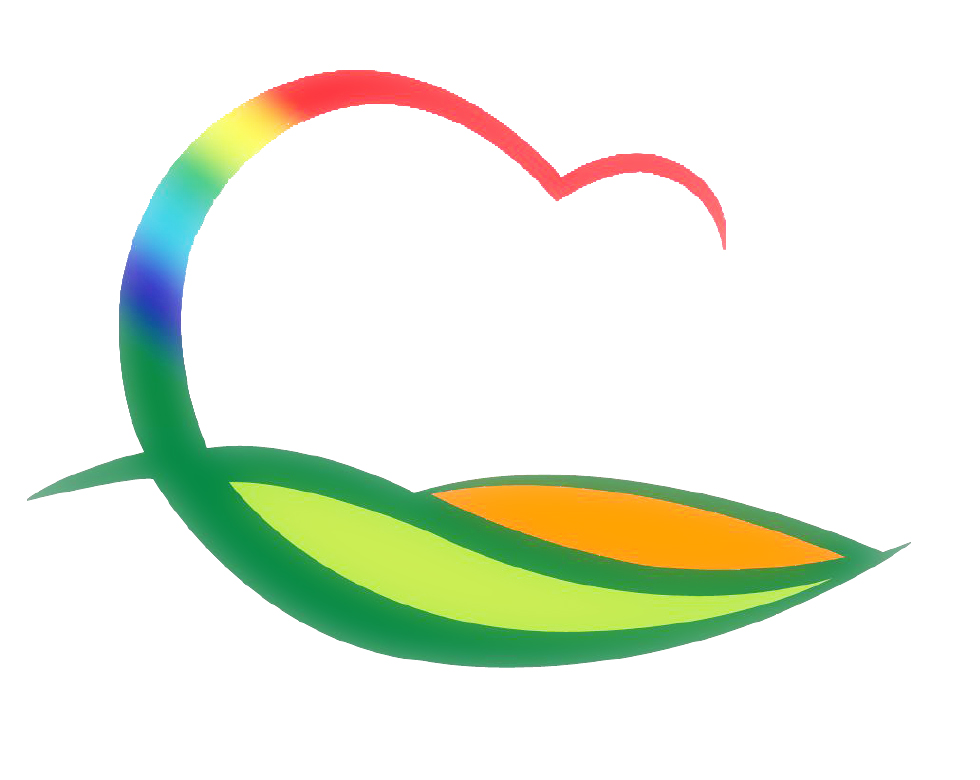 힐 링 사 업 소
2-1. 레인보우 힐링관광지 조성 토지 보상협의회 개최
8. 19. (수) 10:00 / 힐링사업소 소희의실 / 9명(위원장, 협의위원 8명)
미협의 잔여 토지현황 설명 및 의견청취
2-2. 레인보우 힐링관광지 조경수 무상기증
기증인/위치 : 박선용/용산면 백자전길 12
기 증  내 역 : 반송 20주 
레인보우 힐링관광지 내 조경수 반입 및 식재